WHO IS THE MOST DIFFICULT PERSON TO FORGIVE?
SELF-FORGIVENESS
1
THE PROBLEM?
Self-condemnation

Negative ruminations

Self-contempt/Self-hate
2
Cost of not forgiving myself
Live in condemnation

Unable to be in community

Unable to engage in the joy of life

Impaired in giving and receiving love
3
I think that if God forgives us we must forgive ourselves. Otherwise it is almost like setting up ourselves as a higher tribunal than Him.

     Letters of C. S. Lewis (19 April 1951), p. 230
4
Matthew 22:37-40 –  3 TYPES OF RELATIONSHIPS
Jesus replied: “‘Love the Lord your God with all your heart and with all your soul and with all your mind.’ This is the first and greatest commandment. And the second is like it: ‘Love your neighbor as yourself.’ All the Law and the Prophets hang on these two commandments.”
OBEJECT OF RELATIONSHIP

Your God

Neighbor (Other)

Self
5
An Operational Definition of Love
Seeking and Doing Good for the Loved One            
                       D. R. Green
6
Parameters of Love (D. R. Green)
Love ≠ Pleasing

Love  ≠ Feeling Loved

Love comes from the one who love

Love is not earned, can not be earned, but given as a gift
7
FORGIVENESS  is LOVE APPLIED
Choice to release resentment 

Choice to release desire for revenge 

Wish, seek good for the one who wronged me
8
WHEN TO FORGIVE?   2 QUESTIONS
1. What Has Occurred?

Wrongdoing? Transgression? Sin?

Preference?
2. Who is Responsible?

Me?

Other?
9
WHAT HAS OCCURRED?
Preference
What I want – What I do not want
If Preference – change expectations - accept
Moral Transgression
Sinful
Violates love
Not acceptable
Forgive
10
WHO IS RESPONSIBLE?
Am I?

Is someone else?

How can I know who is responsible?
11
BOUNDARIES
INTERNAL BOUNDAIRES
What is me, my experience
What is not me

EXTERNAL BOUNDARIES
What I will do
What I will not do
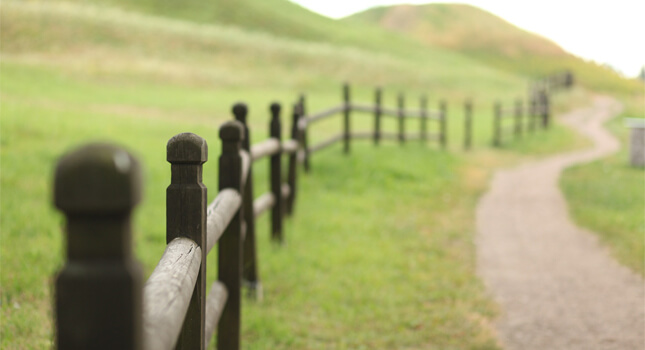 12
DISCERN RESPONSIBILITY
I am responsible for
How I treat myself
How I treat others

My dignity
My Personal Power
My Significance
I am NOT responsible for
How others treat me
Others treat others
Others treat themselves

Recognition of others’ dignity, power, significance
My Freedom

                                                                                                  
                                                                                © 1990, 2014, D. R. Green
13
Forgiving Ourselves
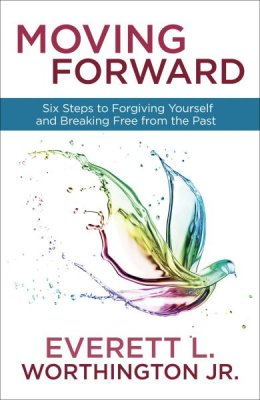 We don’t have to forgive ourselves before we can forgive a transgressor. Yet we must forgive ourselves as well as forgiving the transgressor if it’s going to make much difference in our lives.
                                     Everett L. Worthington
14
[Speaker Notes: Without self-forgiveness, we do not experience the change]
10 STEPS TO SELF-FORGIVENESS
Recognize and own the wrong – thoughts and feelings
Discern Responsibility 
Own my Responsibility 
Receive God’s Forgiveness
Repair Relationships
Challenge Ruminations
Empathy for self
Commitment to Apply God’s Forgiveness of me to me
Rebuild Self-Acceptance
Live in Truth and Love
15
Benefits of Self-Forgiveness
Able to give and receive love 

Inner peace and contentment 

See self as our Loving God sees us
16
Put on then, as God's chosen ones, holy and beloved, compassionate hearts, kindness, humility, meekness, and patience, bearing with one another and, if one has a complaint against another, forgiving each other; as the Lord has forgiven you, so you also must forgive. And above all these put on love, which binds everything together in perfect harmony. And let the peace of Christ rule in your hearts, to which indeed you were called in one body. And be thankful.

Colossians‬ ‭3:12-15
17